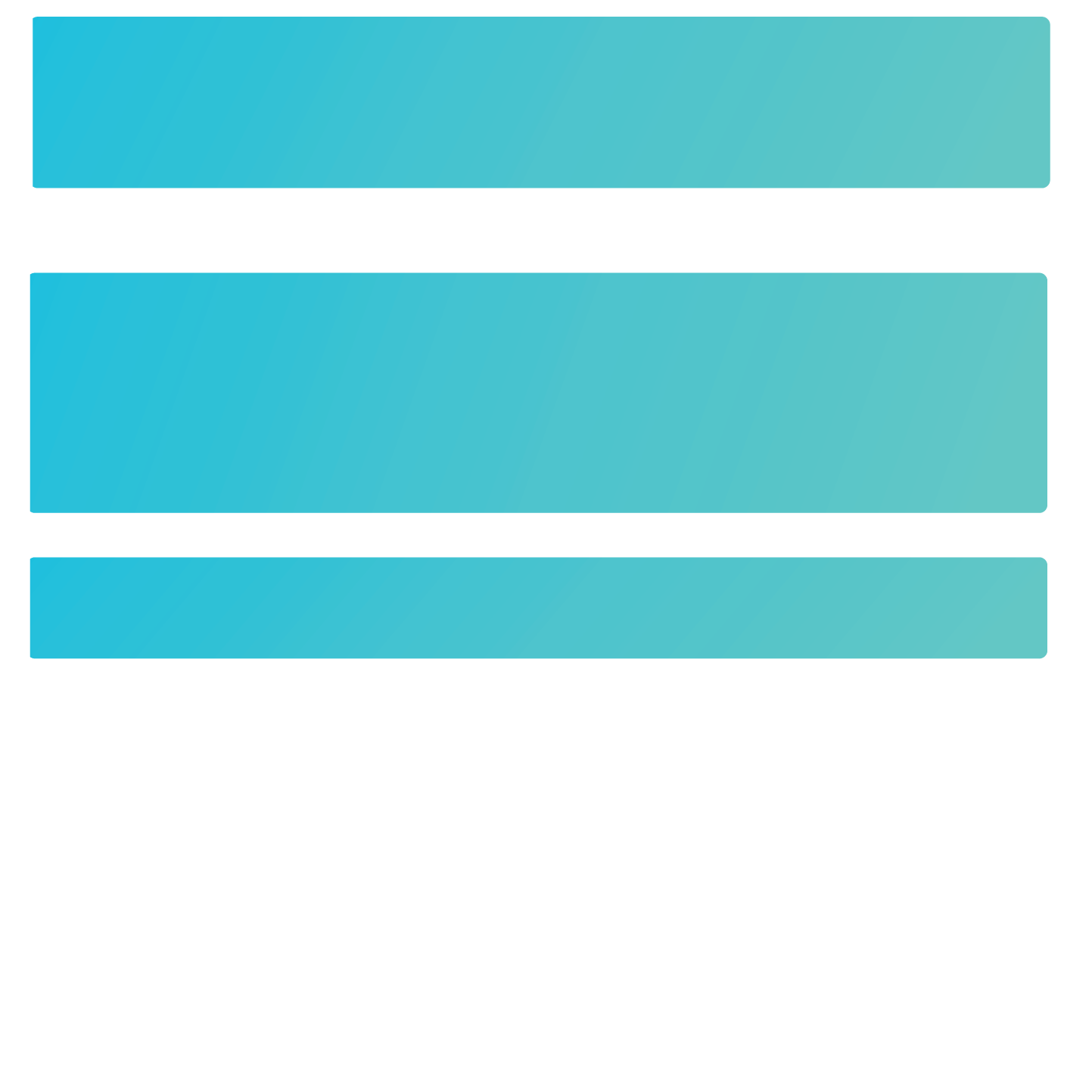 Technology and Engineering
X-X
X-X
K-3
Minutes:
Grade:
XX
XX
45
Adventures in the Internet Part 1
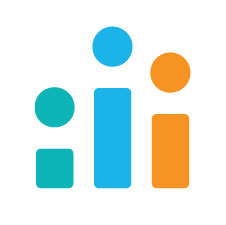 iKeepSafe
CASEL Standards:
Responsible Decision-Making
Social Awareness
Self-Awareness
Relationship Skills
ISTE Standards:
Digital Citizen 1.2a, 1.2b
Common Core Standards:
CCSS.ELA-LITERACY.SL.1.2
WHERE IS IT SAFE ON THE INTERNET?

In the video, Cursor told us that the internet is like a giant city with lots of places to go and things to see. Some places are safe and helpful, and some places are bad and dangerous. We need to know which places are OK to visit and which to stay away from. 

Words to Know:
Internet - a network that connects millions of computers across the world.
Online - when a computer or other device is connected to the internet, it is “online.”
Website - a place on the internet where you can learn, play games, chat with friends, and more.
Chat room - an area on the internet where people can communicate by typing on their computer or other device.
Trusted adult - a person who is very close to you that knows what websites are safe, like a parent or teacher.

Think About:
What places do you visit on the internet? 
Have you visited any unsafe websites? Which ones?
What safe places do you visit? 
If you don’t know whether a website is safe, who do you ask?
What do you think will happen next for Faux Paw?
Talk with a trusted adult about safe and unsafe places online. Ask any questions you may have. 

Do This Next:
Have a grown-up print the next page for you.
On the page, write down places that you know are safe to visit on the internet. 
Write the names of people who you can ask if you are not sure whether a website is safe. 
Color the Internet City and Faux Paw!
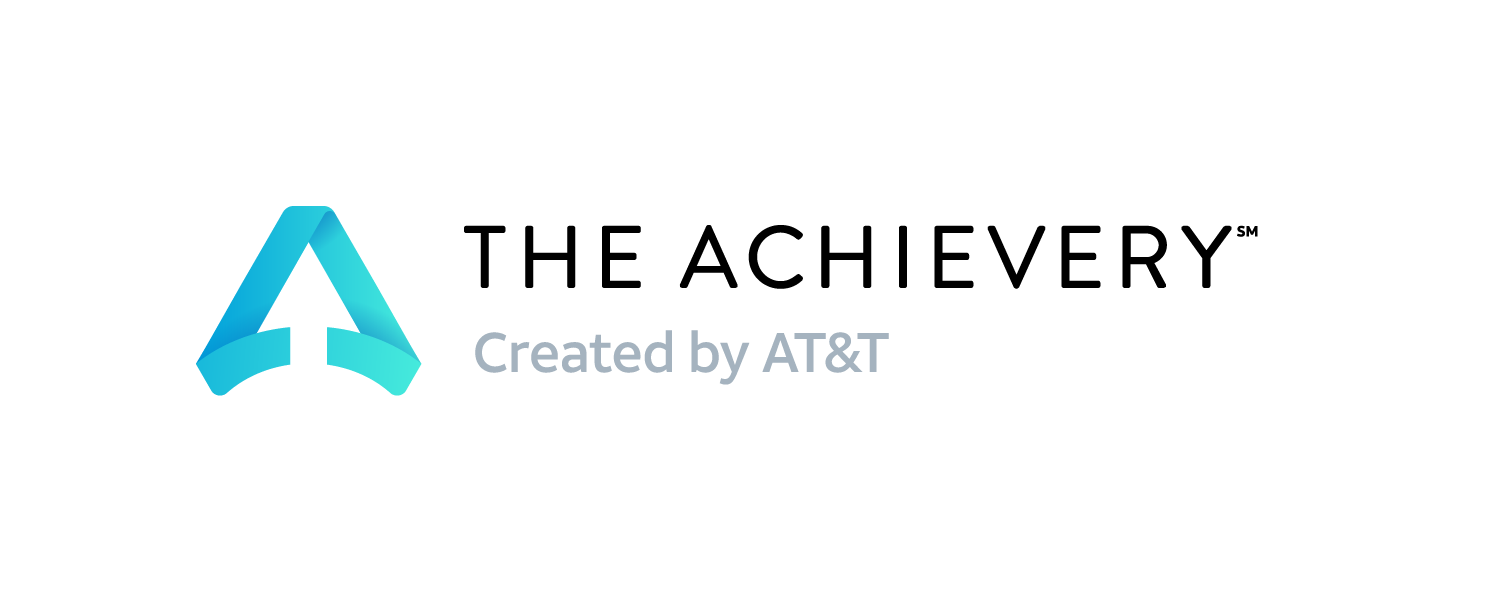